AP Calculus Midterm Review
KOOSH BALL
Game!
Play!
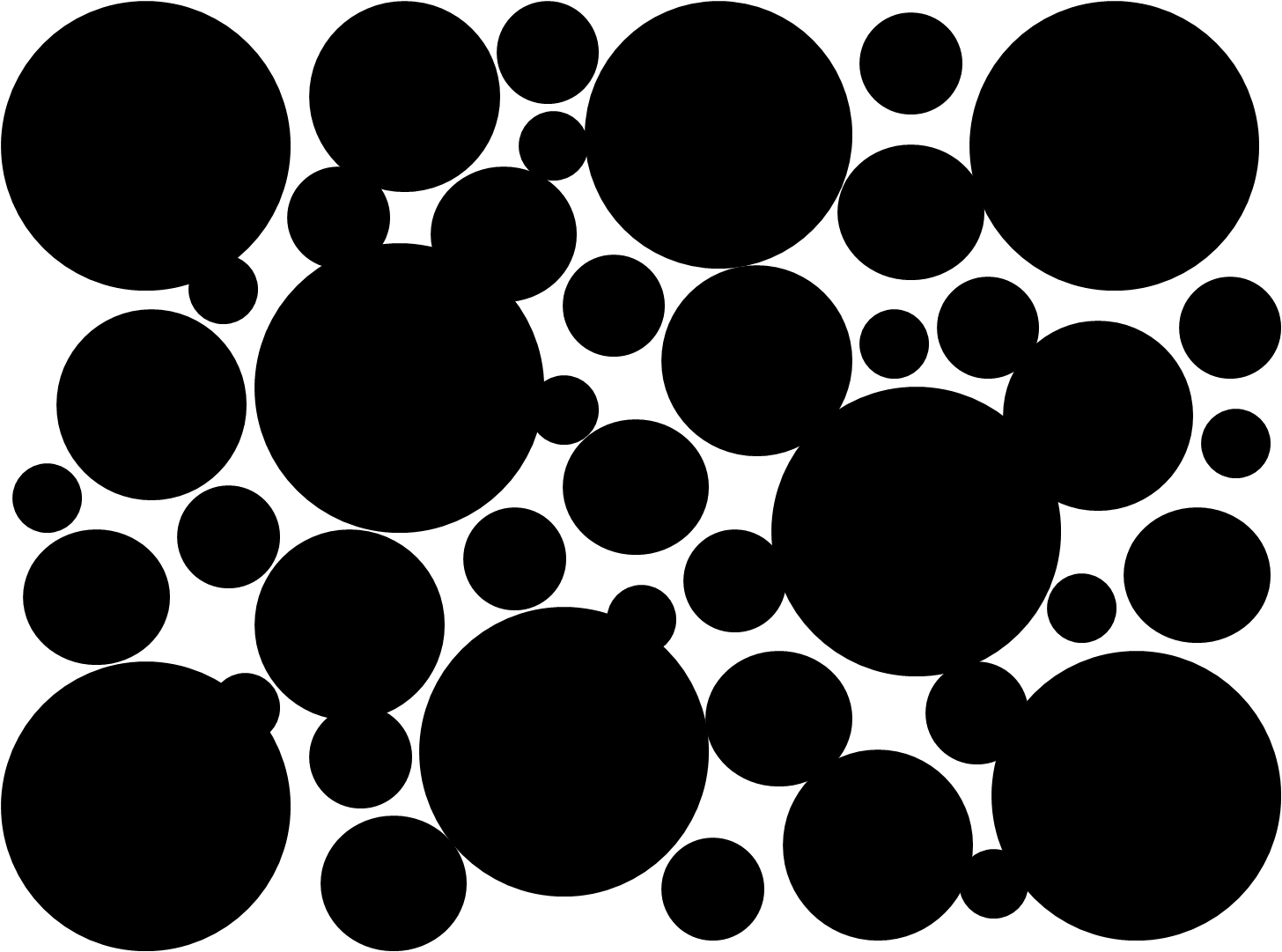 50
50
50
100
500
1000
500
1000
250
500
250
1000
50
1000
500
100
1000
500
500
100
500
100
50
1000
1000
1000
250
250
500
100
500
250
500
500
50
50
50
1000
250
1000
500
100
250
500
1000
50 POINTS
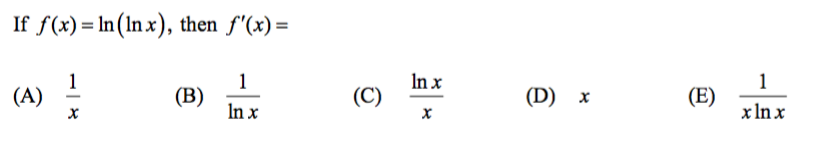 ANSWER
E
BACK
50 POINTS
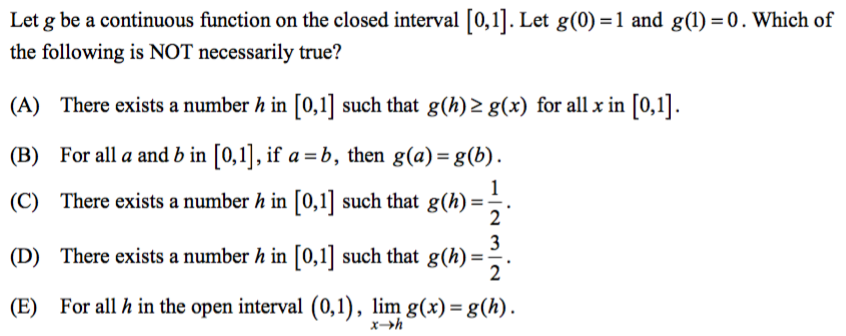 ANSWER
D
BACK
50 POINTS
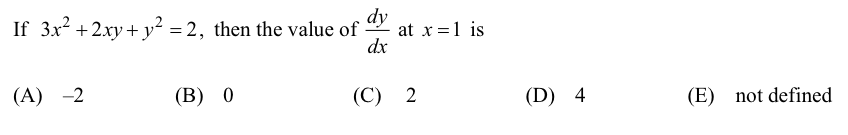 ANSWER
E
BACK
50 POINTS
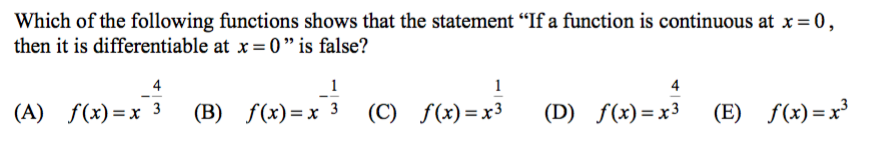 ANSWER
C
BACK
50 POINTS
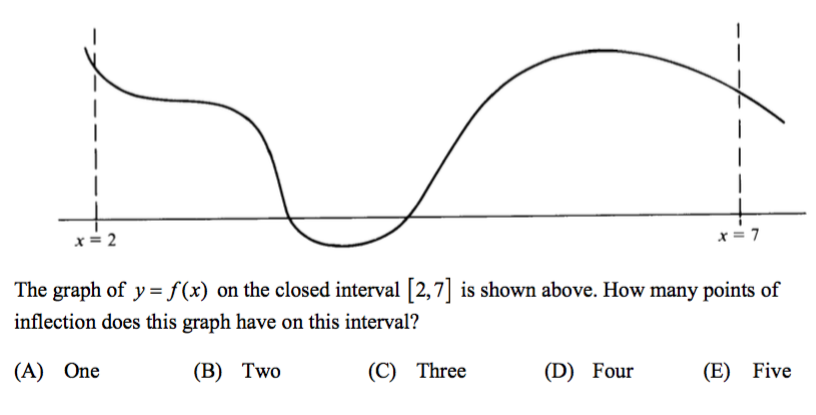 ANSWER
C
BACK
50 POINTS
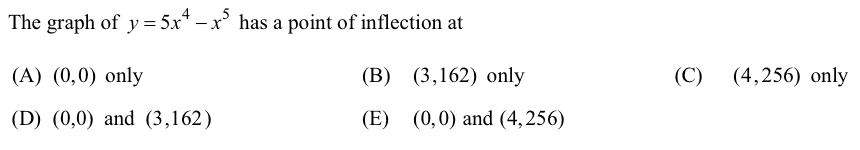 ANSWER
B
BACK
50 POINTS
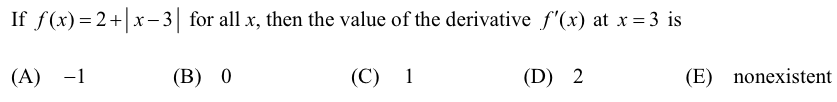 E
ANSWER
BACK
50 POINTS
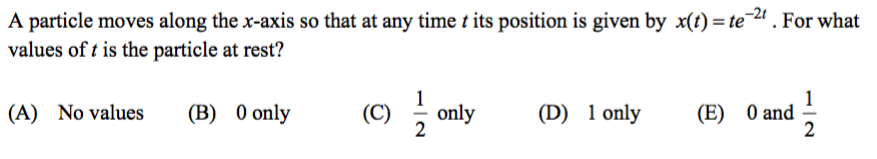 ANSWER
C
BACK
100 POINTS
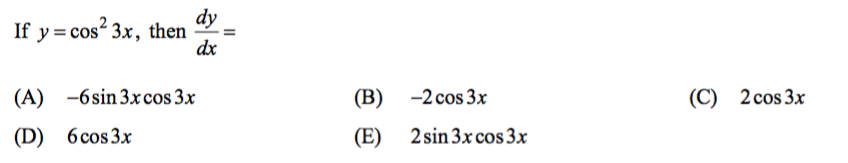 ANSWER
A
BACK
100 POINTS
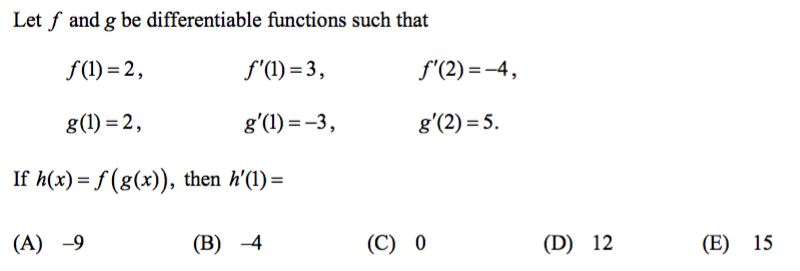 ANSWER
D
BACK
100 POINTS
Name that Celebrity.
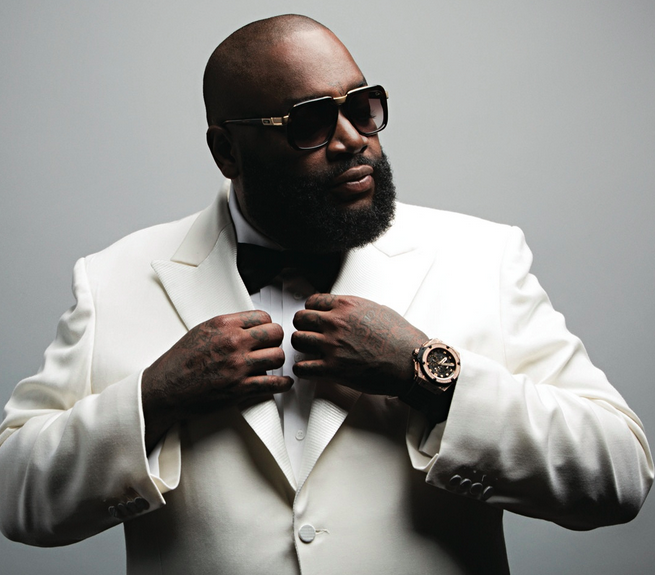 ANSWER
Rick Ross
BACK
100 POINTS
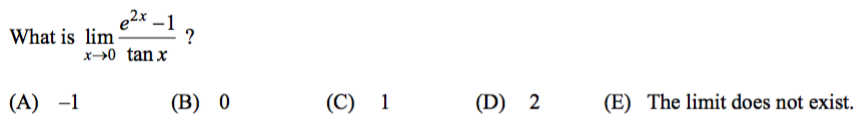 ANSWER
A
BACK
100 POINTS
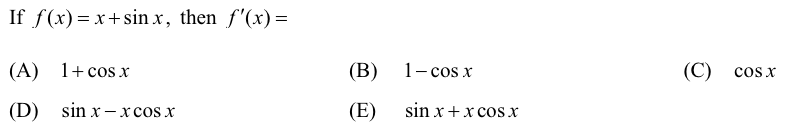 ANSWER
A
BACK
100 POINTS
Name that Celebrity.
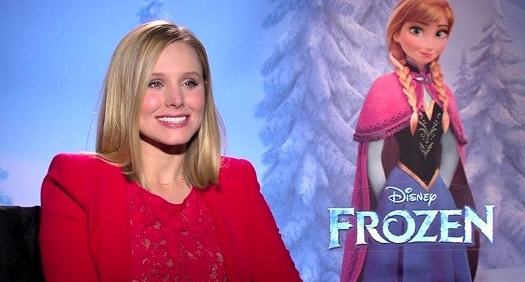 ANSWER
Kristen Bell
BACK
250 POINTS
Name that Celebrity.
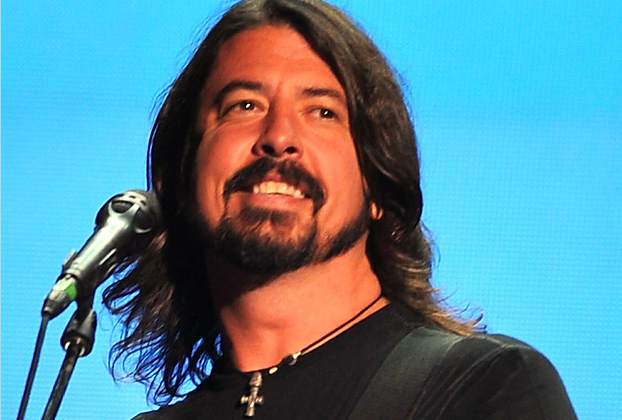 ANSWER
Dave Grohl
BACK
250 POINTS
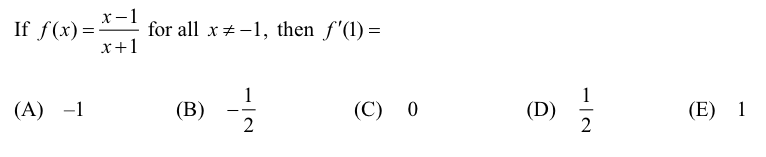 ANSWER
D
BACK
250 POINTS
Name that Celebrity.
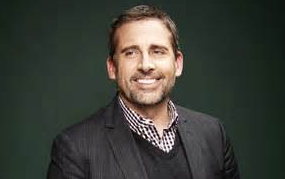 ANSWER
Steve Carell
BACK
250 POINTS
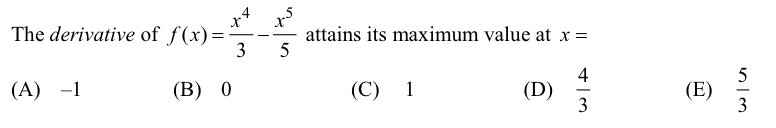 ANSWER
C
BACK
250 POINTS
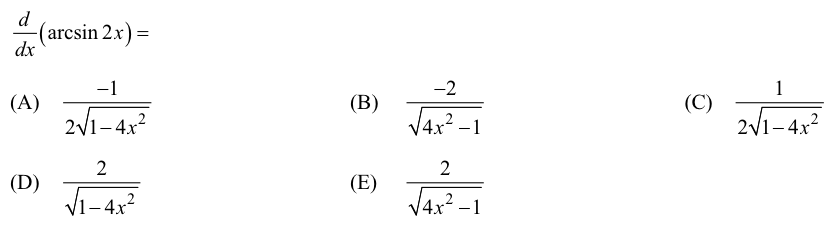 ANSWER
D
BACK
250 POINTS
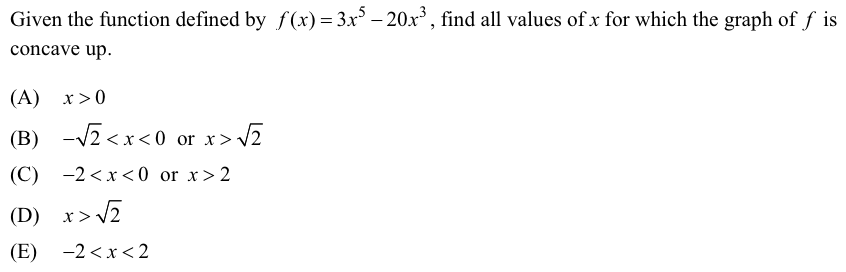 ANSWER
B
BACK
250 POINTS
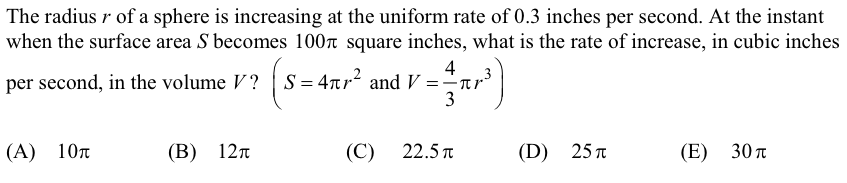 ANSWER
E
BACK
500 POINTS
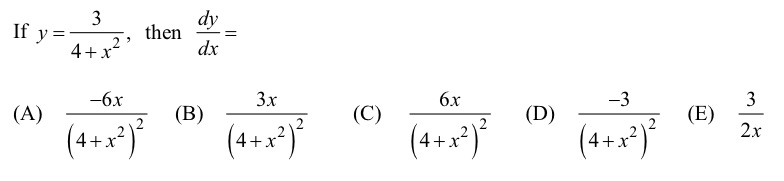 ANSWER
A
BACK
500 POINTS
Name that Celebrity.
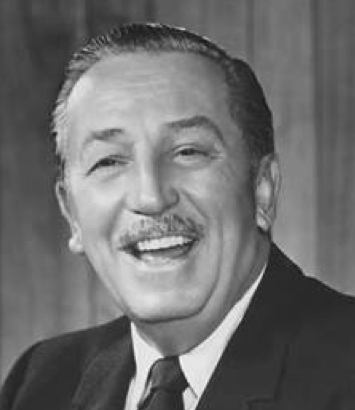 ANSWER
Walt Disney
BACK
500 POINTS
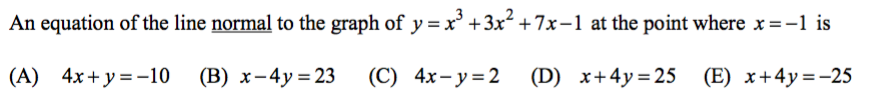 ANSWER
E
BACK
500 POINTS
Name that Celebrity.
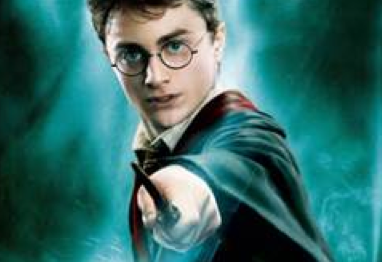 Daniel Radcliffe
ANSWER
BACK
500 POINTS
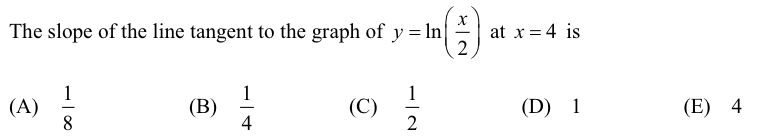 ANSWER
B
BACK
500 POINTS
Name that Celebrity.
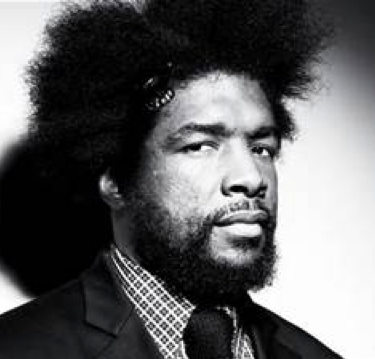 ANSWER
Questlove
BACK
500 POINTS
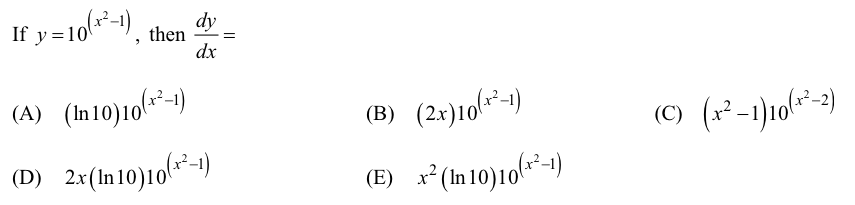 ANSWER
D
BACK
500 POINTS
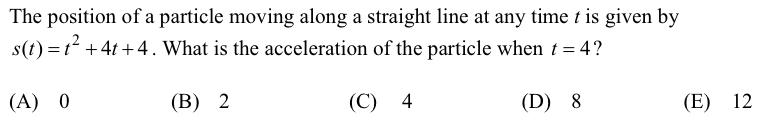 ANSWER
B
BACK
500 POINTS
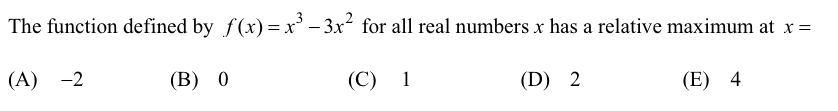 B
ANSWER
BACK
500 POINTS
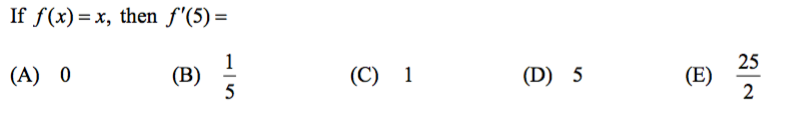 ANSWER
C
BACK
500 POINTS
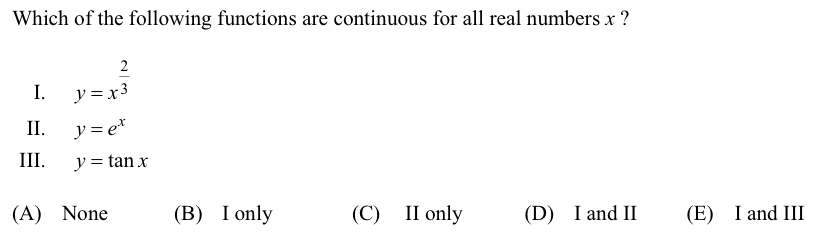 ANSWER
D
BACK
500 POINTS
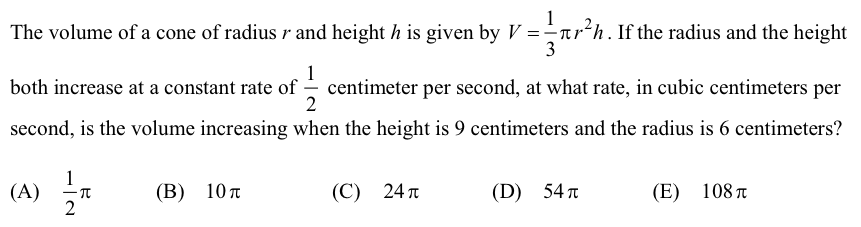 ANSWER
C
BACK
500 POINTS
Name that Celebrity.
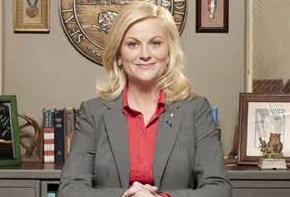 Amy Poehler
ANSWER
BACK
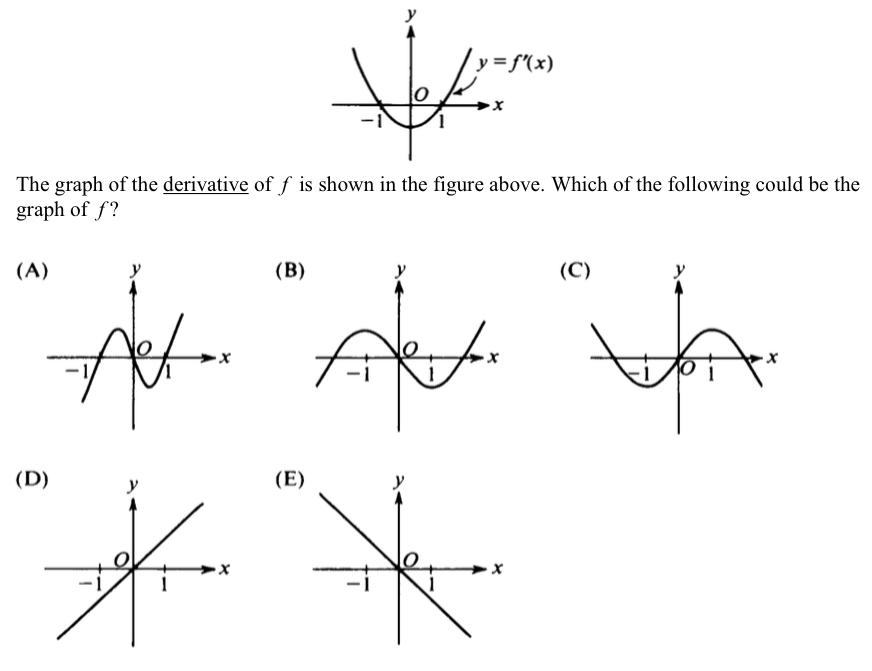 1000 POINTS
B
ANSWER
BACK
1000 POINTS
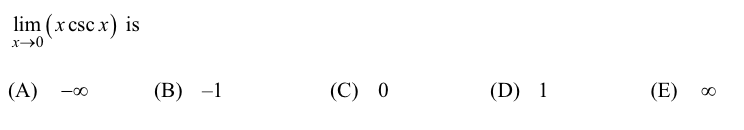 ANSWER
D
BACK
1000 POINTS
Name that Celebrity.
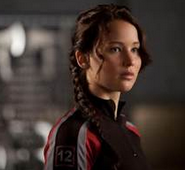 ANSWER
Jennifer Lawrence
BACK
1000 POINTS
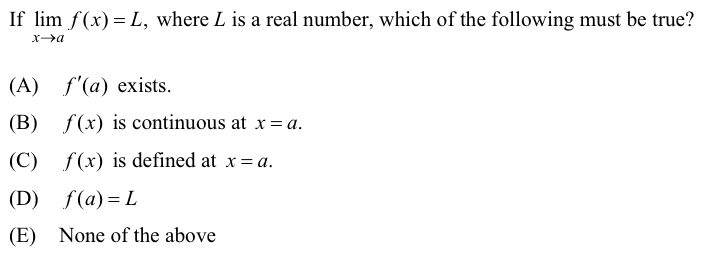 ANSWER
E
BACK
1000 POINTS
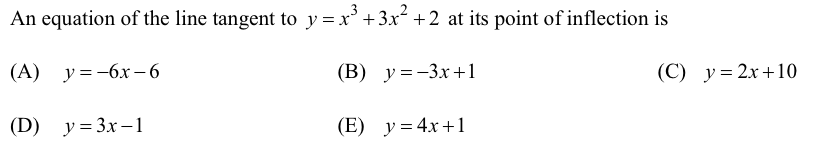 ANSWER
B
BACK
1000 POINTS
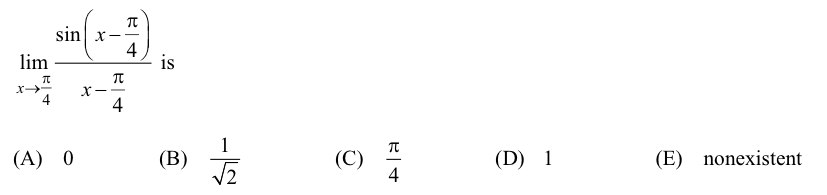 ANSWER
D
BACK
1000 POINTS
Name that Celebrity.
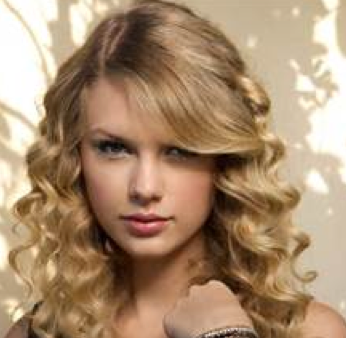 ANSWER
Taylor Swift
BACK
1000 POINTS
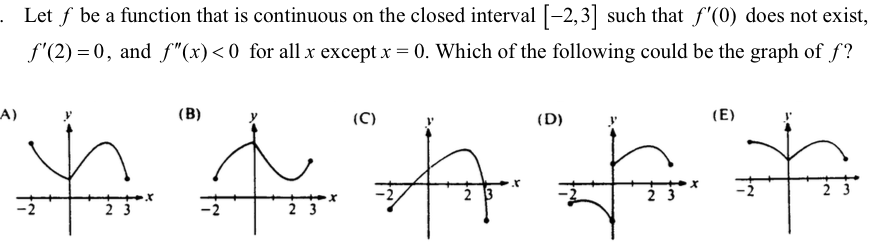 ANSWER
E
BACK
1000 POINTS
Name that Celebrity.
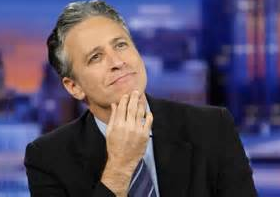 Jon Stewart
ANSWER
BACK
1000 POINTS
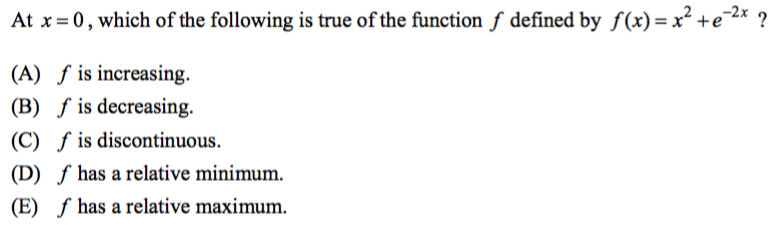 ANSWER
B
BACK
1000 POINTS
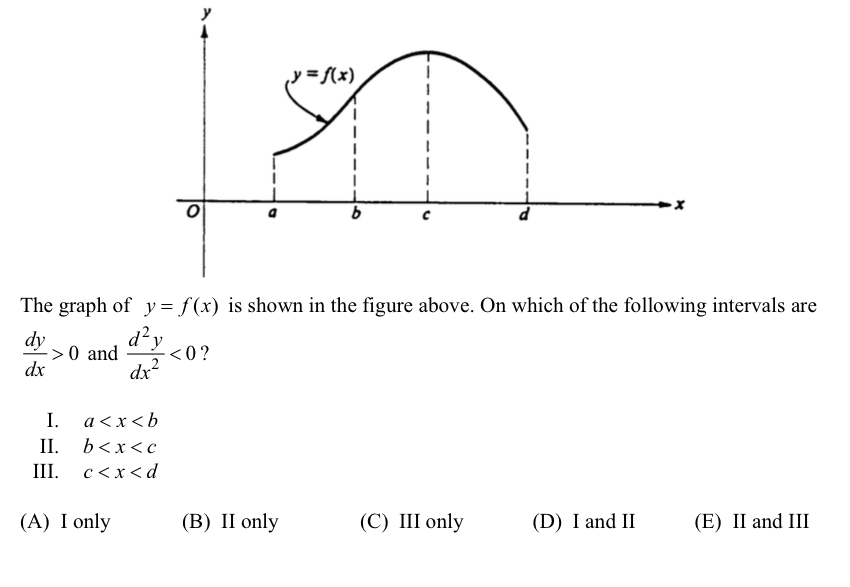 ANSWER
B
BACK
Thank you for 


purchasing this game!

Please stop back at my store and let me know how it went!
http://www.teacherspayteachers.com/Store/Gina-Wilson

For help with editing, email me at
allthingsalgebra@gmail.com

If you wish to share this product with your team or colleagues, you may purchase additional licenses at a discounted rate.  Just return to your “My Purchases” page to purchase at the new price.

Products by Gina Wilson may be used by the purchaser for their classroom use only.  
All rights reserved.  No part of this publication may be reproduced, distributed, or transmitted without the written permission of the author.